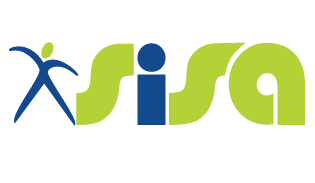 Healthy, Safe and Active Lifestyles
Staying Healthy and Active at School and Home
Introduction
Learning Intention: We are learning to identify whole school initiatives and outline why they are important
Success criteria

1 star – I can identify a whole school initiative
2 star – I can use ICT to research a whole school initiative and identify why its important
3 star – I can clearly outline why it would be beneficial to implement a whole school initiative in my school
Whole school initiatives
A whole school initiative is a program that is used by your school to benefit the health and wellbeing of students

Can you think of any whole school initiatives at your school?

Write your answers on the question sheet. A few examples have been provided for you.
Barriers
There may be barriers present to participation in a whole school initiative. These can include:
Injury
Cost
Access
Location
Personal reasons
Can you think of any others?
Whole School Initiatives
Take out your worksheet

Choose one initiative that your school already has in place

Head to the website of this program to research and take notes in order to answer the questions
Whole School Initiatives
Use your device to research one whole school initiative that is not in your school. You may use one of the following or find your own:
Jump Rope for Heart
Sporting Schools
School Fundraising
AFL Schools Program


How could this provide benefits to the students?

Would you want this implemented at your school?

Are there any barriers to participating in this program?